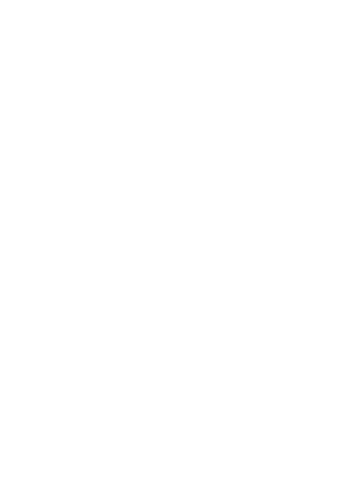 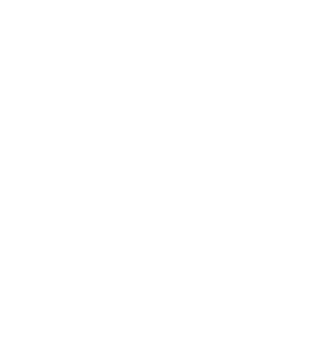 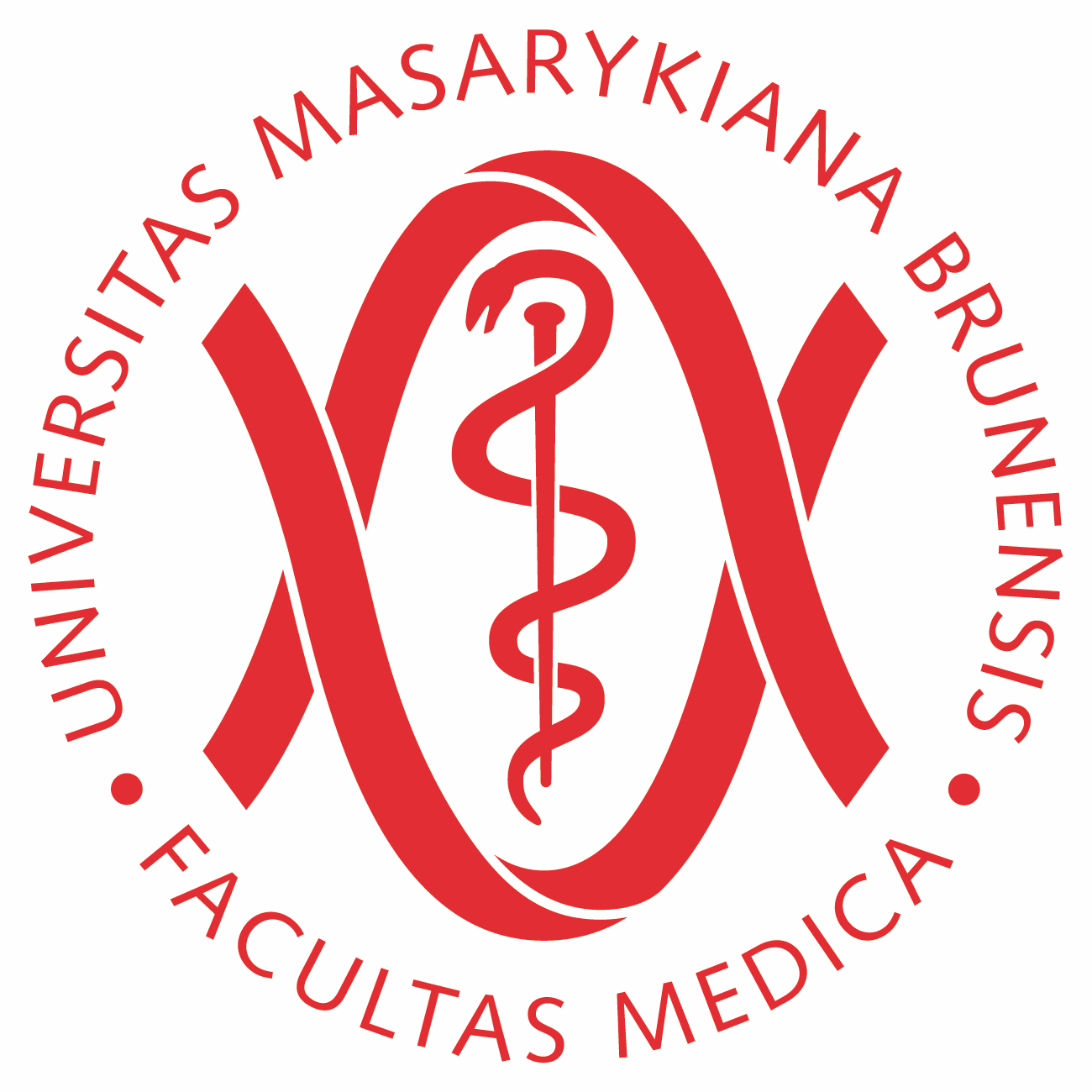 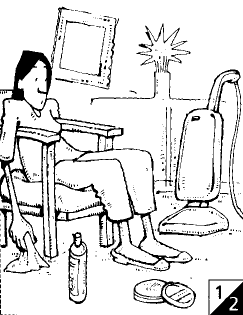 Zuzana měla hodně práce. Uklízela celý byt.
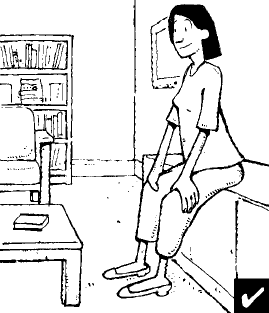 imperfektivní
perfektivní
uklízet
uklidit
Když uklidila celý byt, šla do kina.
Aspekt
(Aspect)
Czech verbs have two forms:
Imperfective verbs refer to actions in progress.
Perfective verbs refer to completed actions.
ZLCJ0383 Čeština pro cizince III
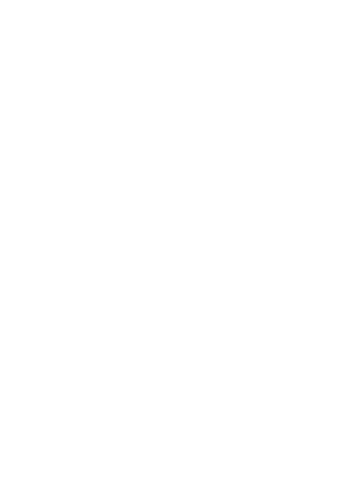 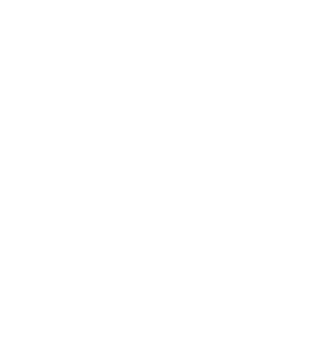 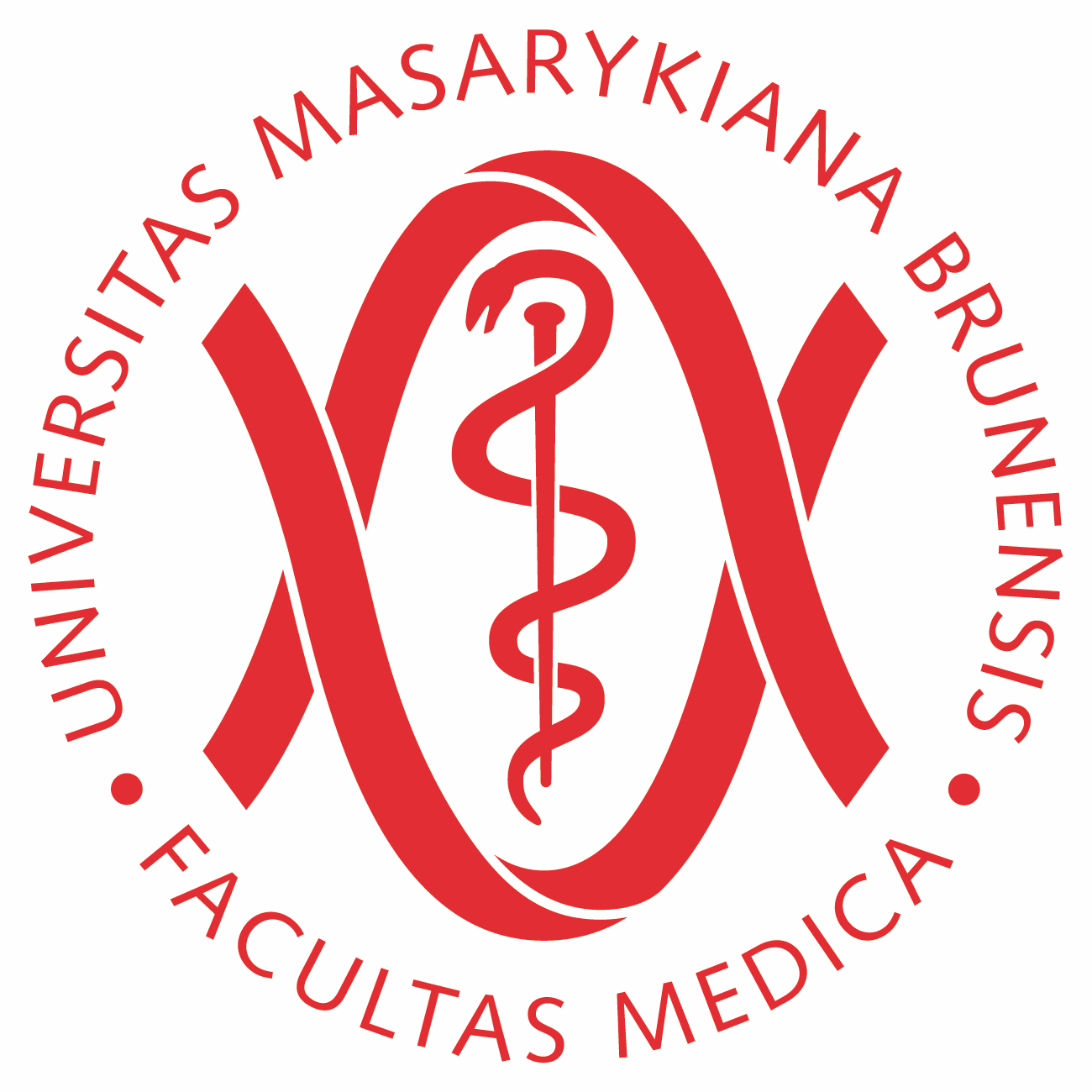 Aspekt
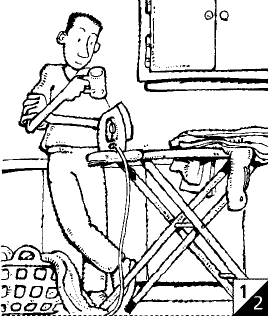 imperfektivní
perfektivní
žehlit
vyžehlit
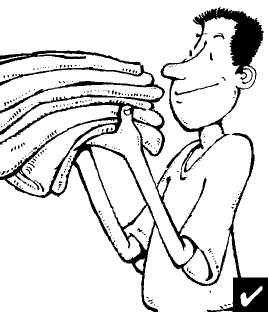 Milan rád žehlí.
Milan včera _______.
Za dvě hodiny všechno _______.
žehlil
vyžehlil
ZLCJ0383 Čeština pro cizince III
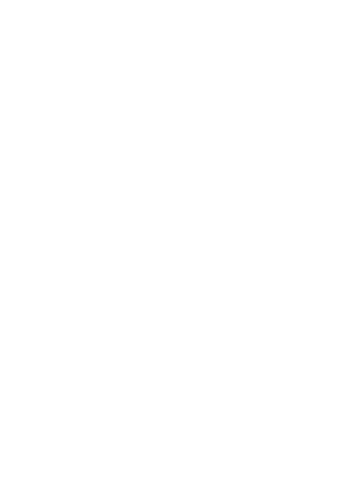 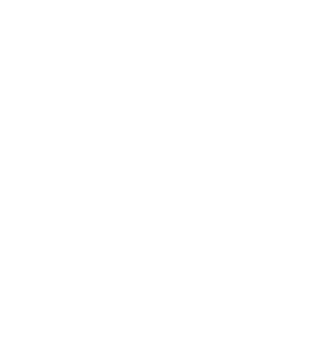 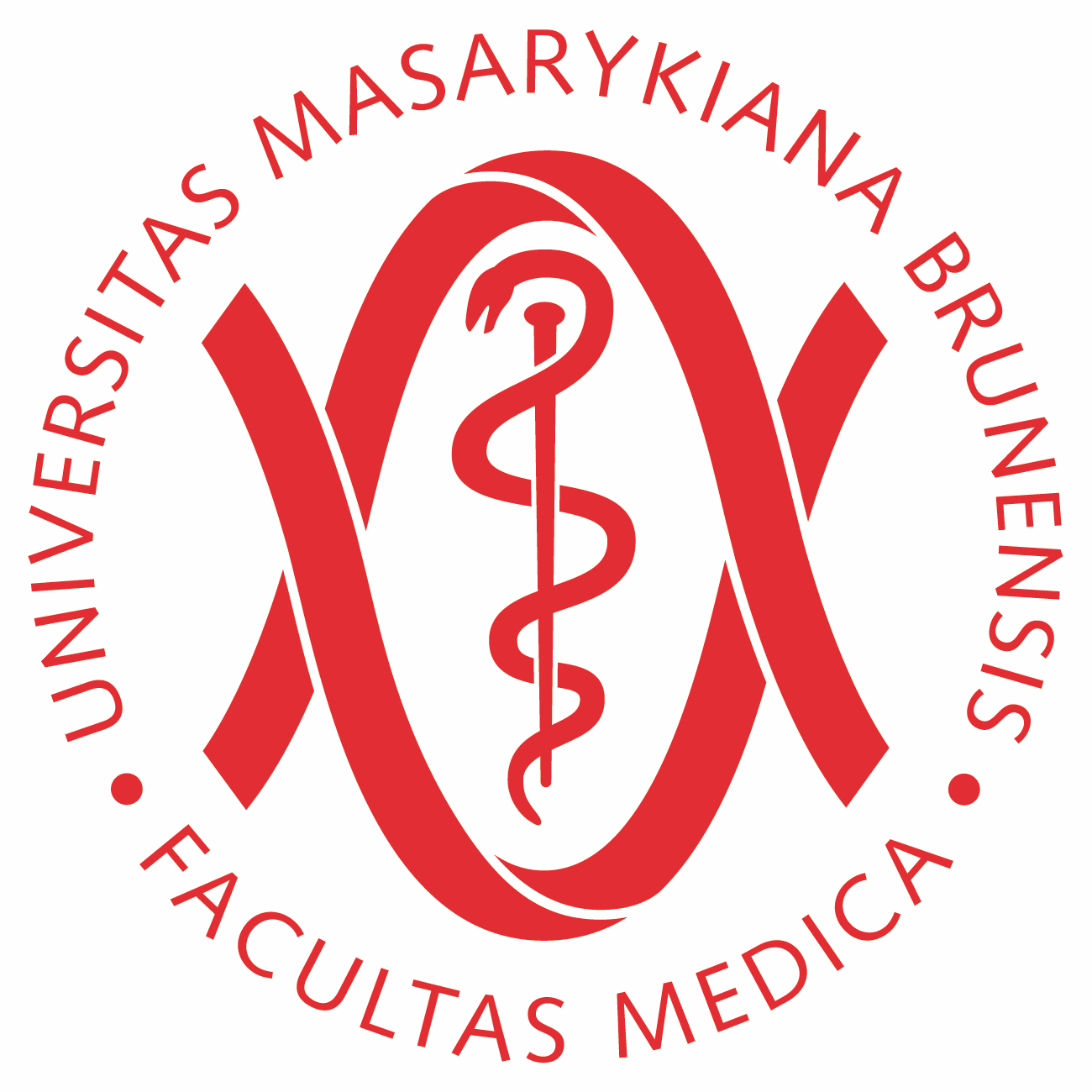 Aspekt
Když jsem vařila kávu, přišli kamarádi.



Když jsem uvařila kávu, přišli kamarádi.
přišli kamarádi
vařila jsem kávu
přišli kamarádi
uvařila jsem kávu
ZLCJ0383 Čeština pro cizince III
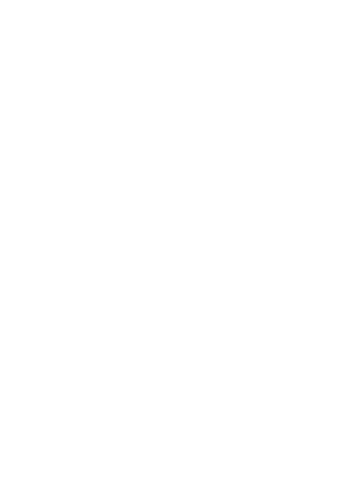 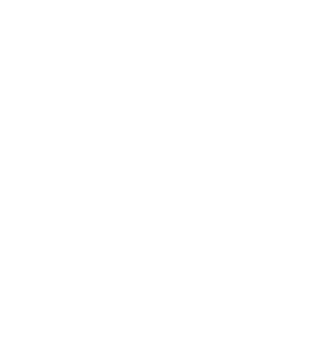 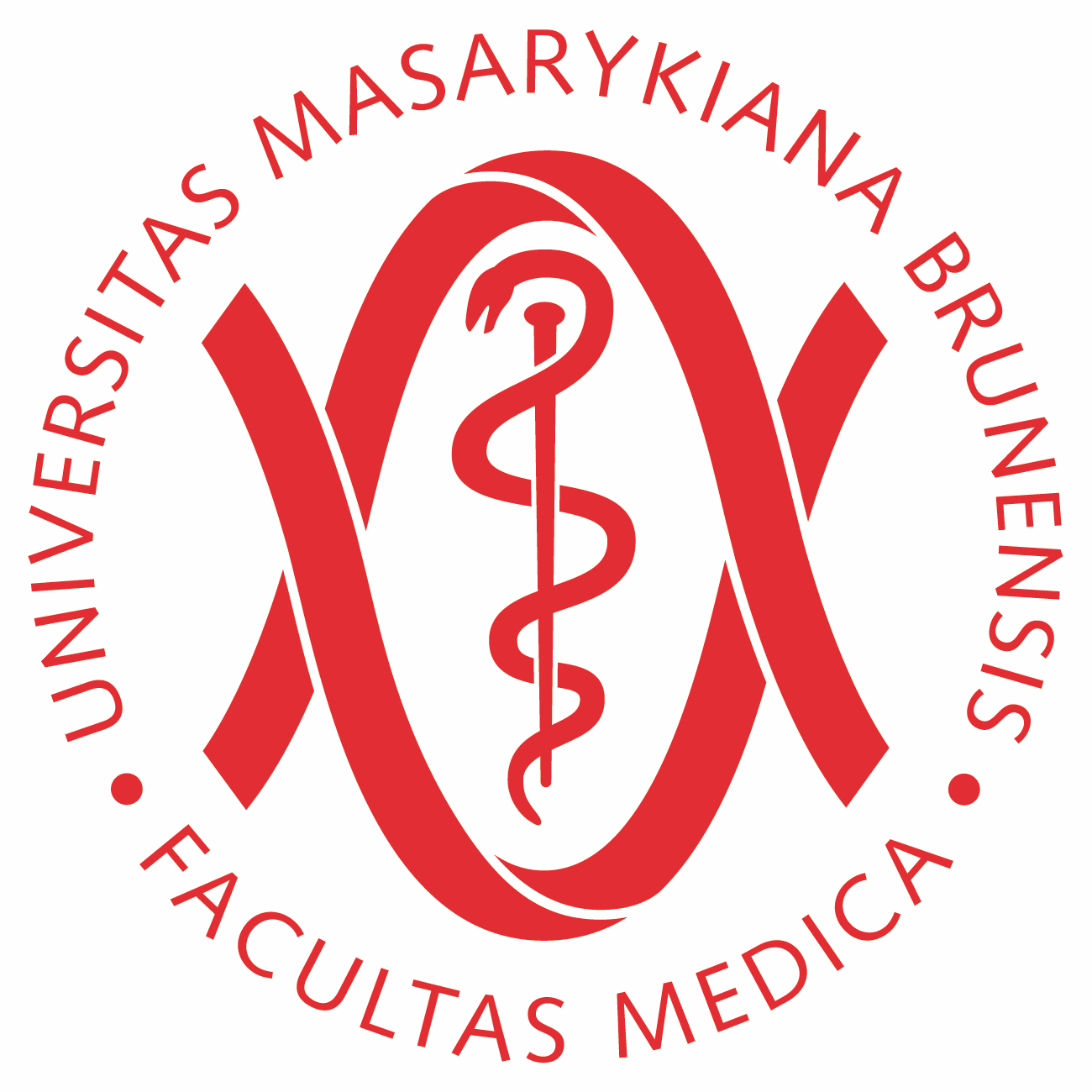 Aspekt
Můj dědeček často opravoval auto.

Včera jsem opravil auto.
repeated activity
one-off activity
ZLCJ0383 Čeština pro cizince III
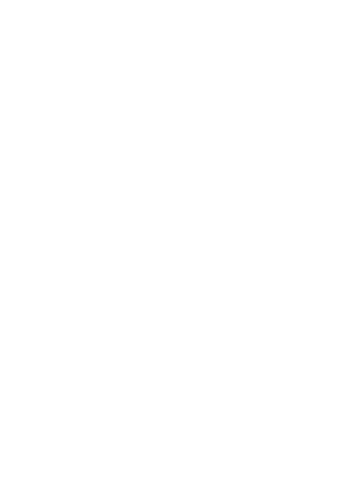 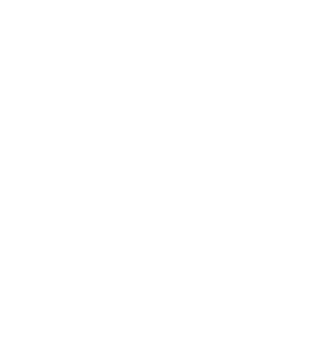 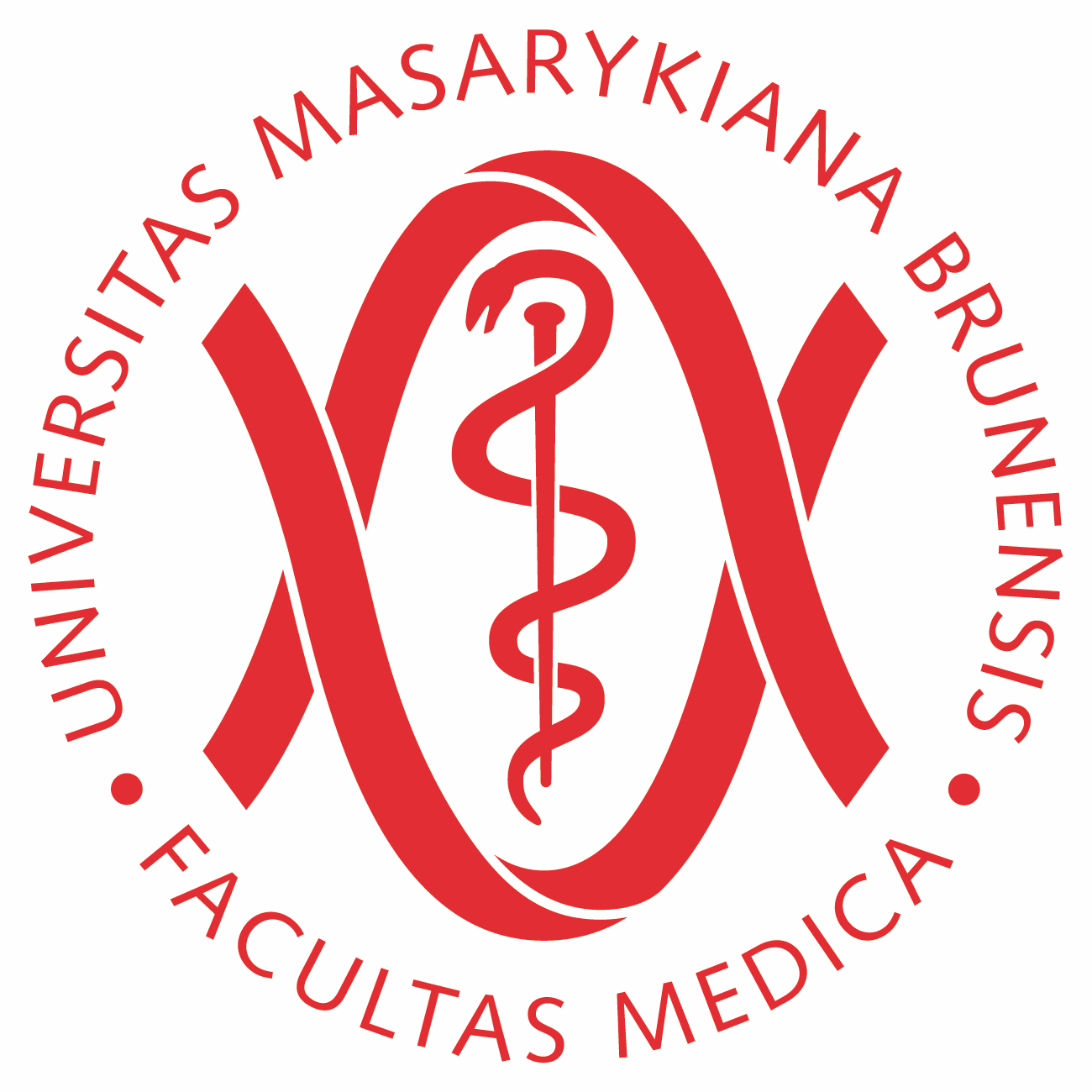 Časy (Tenses)
JÍST (imperfektivní)

Jedl jsem jablko.
Jím jablko.
Budu jíst jablko.
SNÍST (perfektivní)

Snědl jsem jablko.
---
Sním jablko.
minulý čas
přítomný čas
budoucí čas
prézentní forma verba
budu, budeš, bude… + infinitiv
ZLCJ0383 Čeština pro cizince III